WINDSOR CASTLE  AND THE ROYAL MEWS
Buckingham Palace
These slides are from the estate of Paul Berthelot who found the English culture and architecture intriguing. He acquired these images while stationed in England serving in the US Air Force.
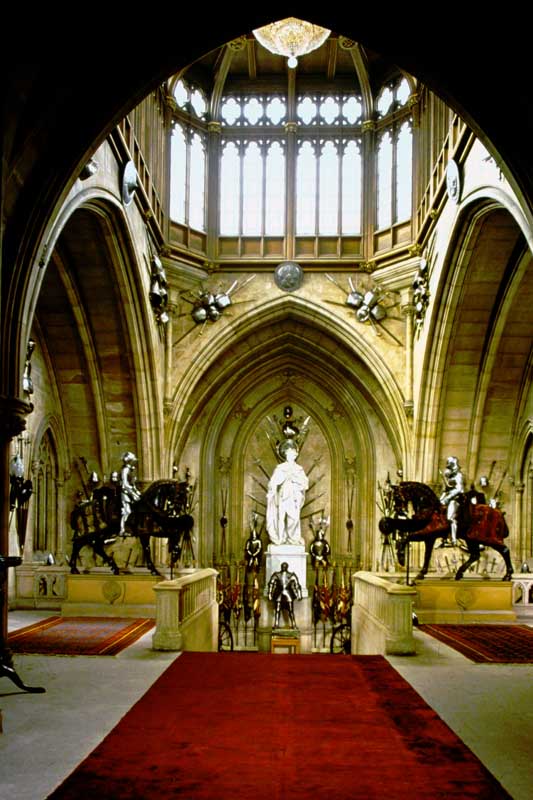 1. WINDSOR CASTLE – The Grand Staircase
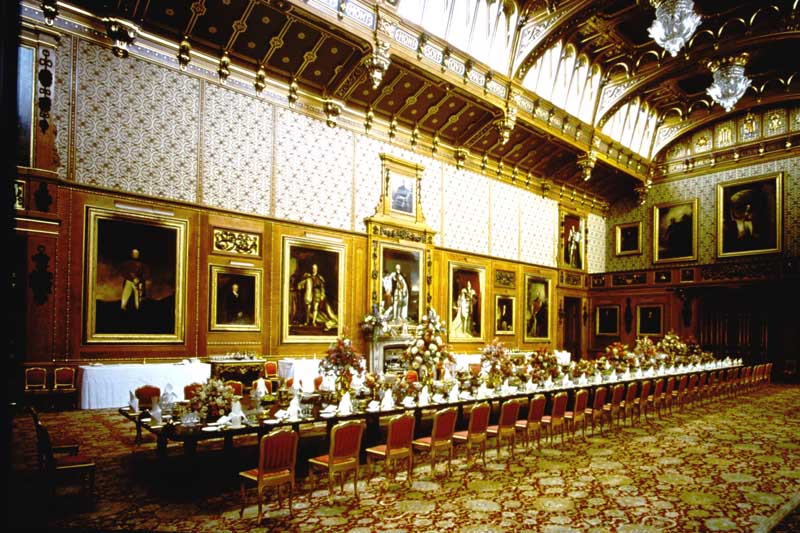 2. WINDSOR CASTLE – The Waterloo Chamber
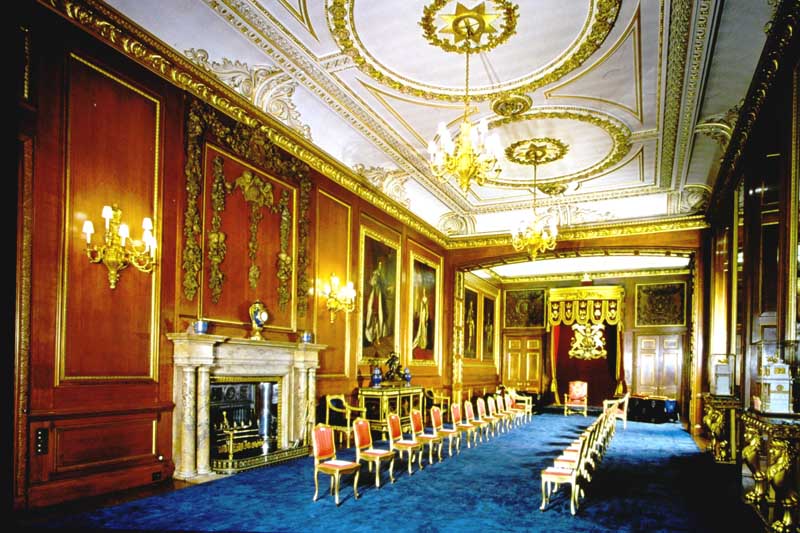 3. WINDSOR CASTLE - The Garter Throne Room
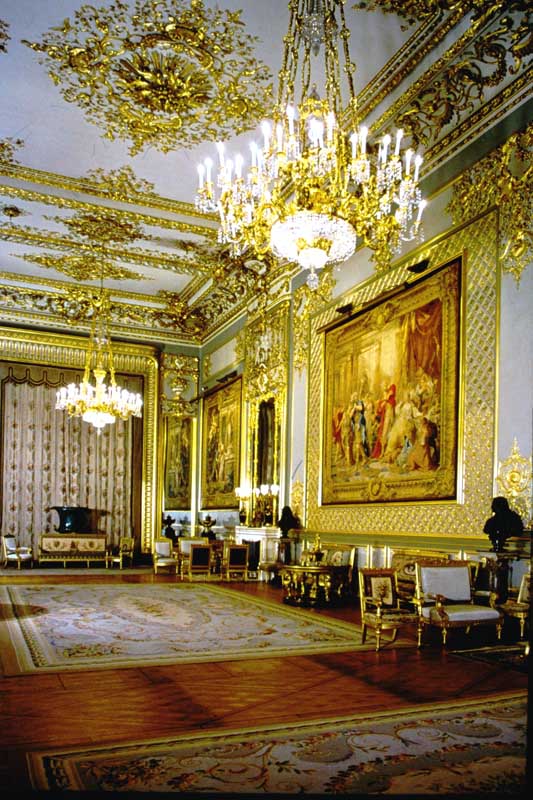 4. WINDSOR CASTLE – The Grand Reception Room
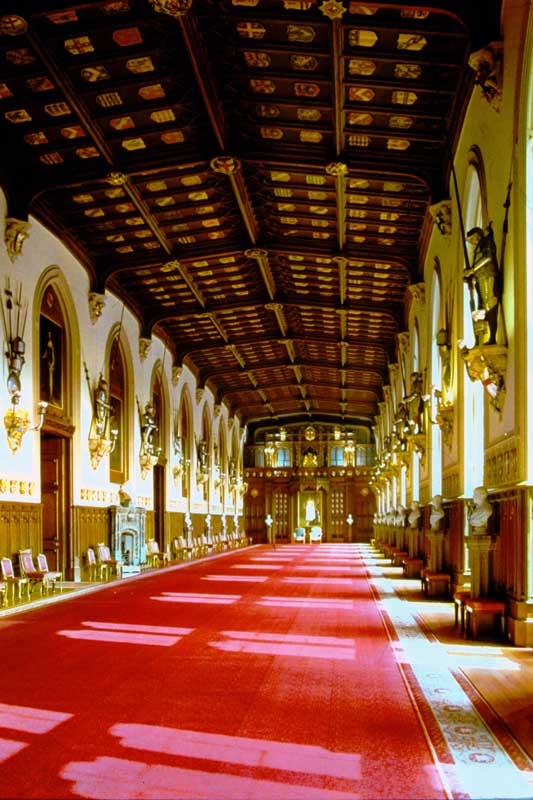 5. WINDSOR CASTLE – St. George’s Hall
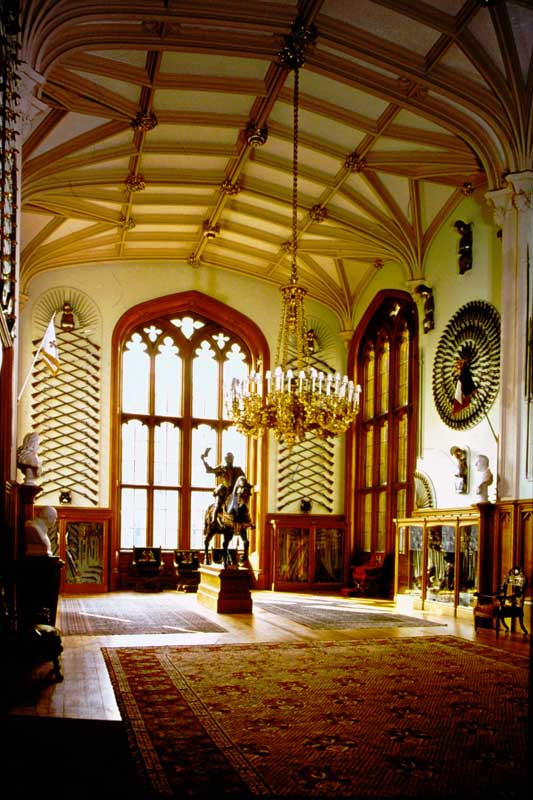 6. WINDSOR CASTLE – The Queen’s Guard Chamber
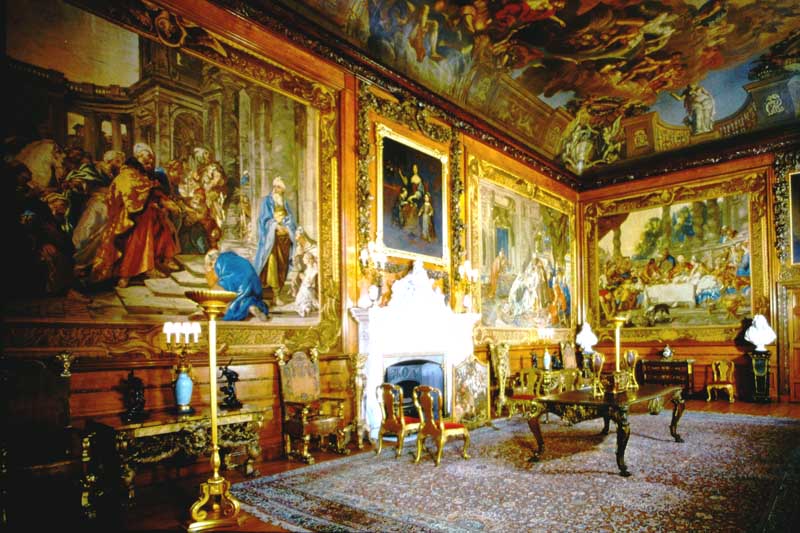 7. WINDSOR CASTLE – The Queen’s Presence Chamber
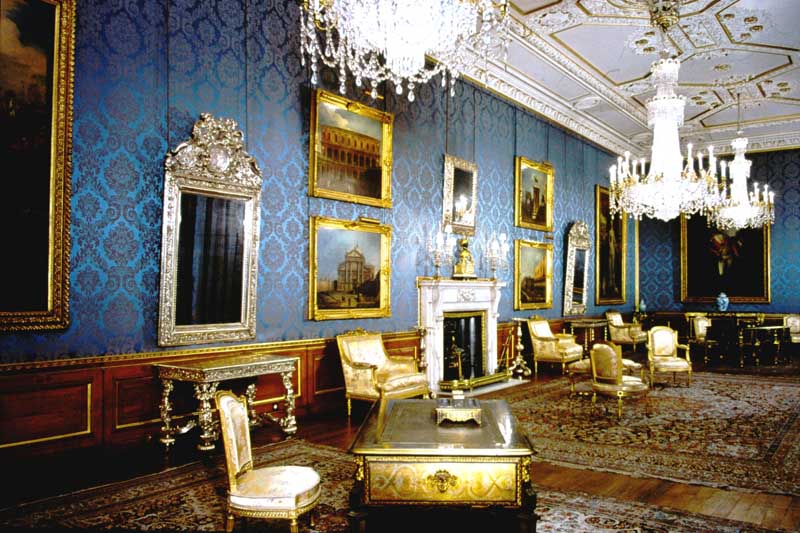 8. WINDSOR CASTLE – The Queen’s Ballroom
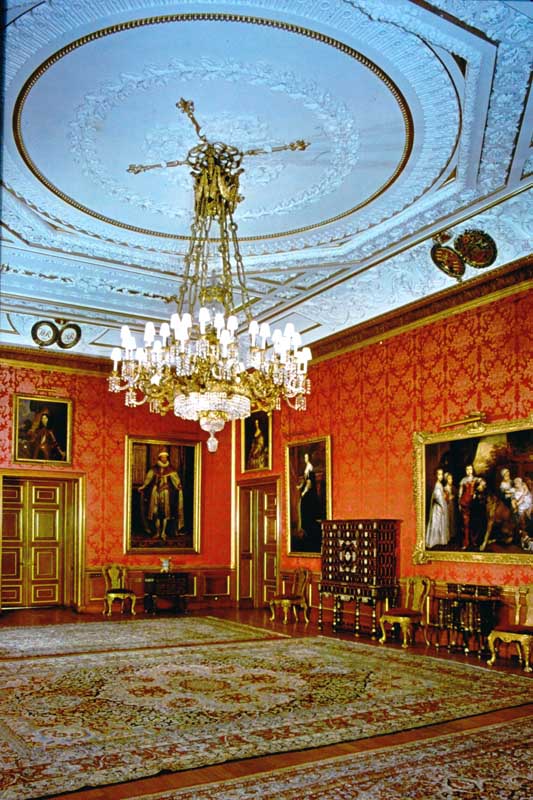 9. WINDSOR CASTLE – The Queen’s Drawing Room
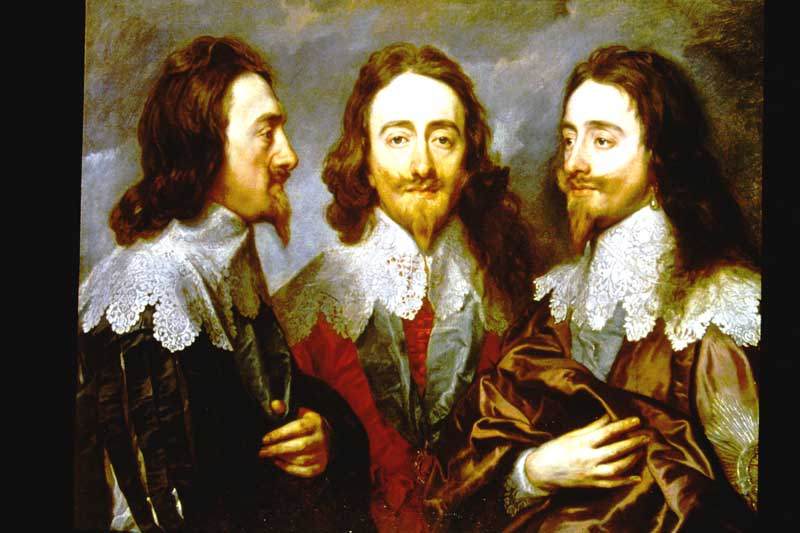 10. WINDSOR CASTLE – Triple Portrait of King Charles I
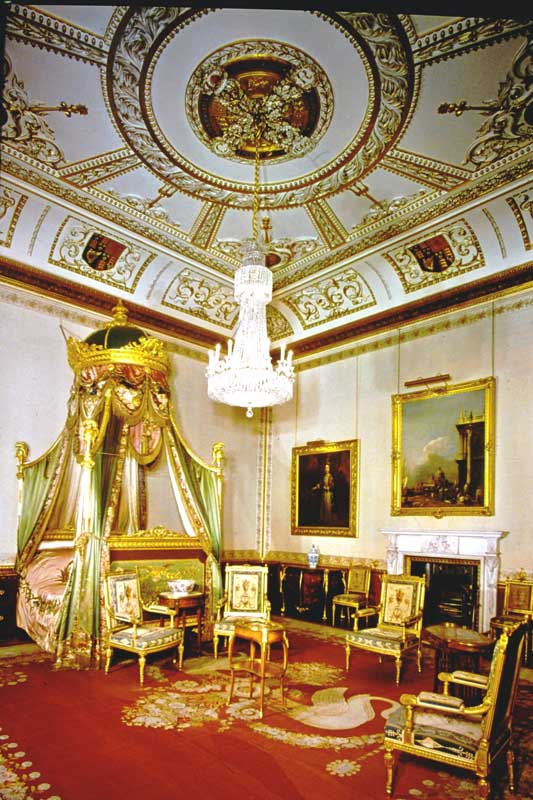 11. WINDSOR CASTLE – The king’s State Bed Chamber
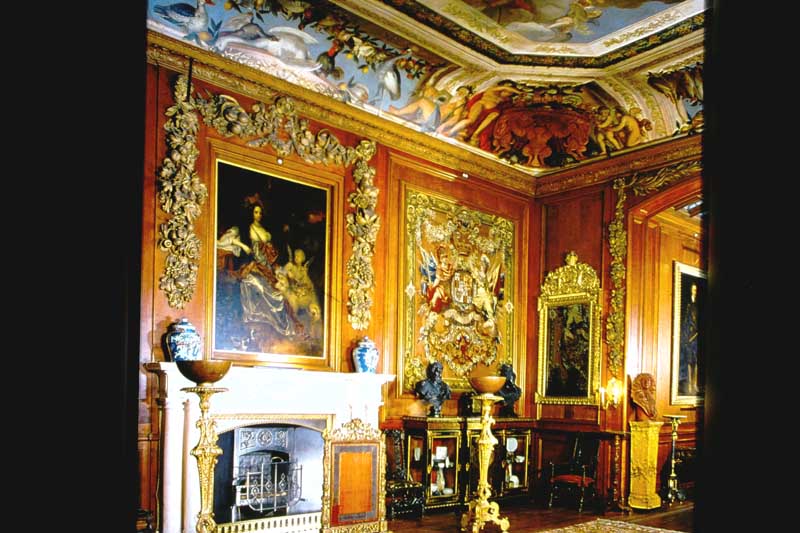 12. WINDSOR CASTLE – The King’s Dining Room
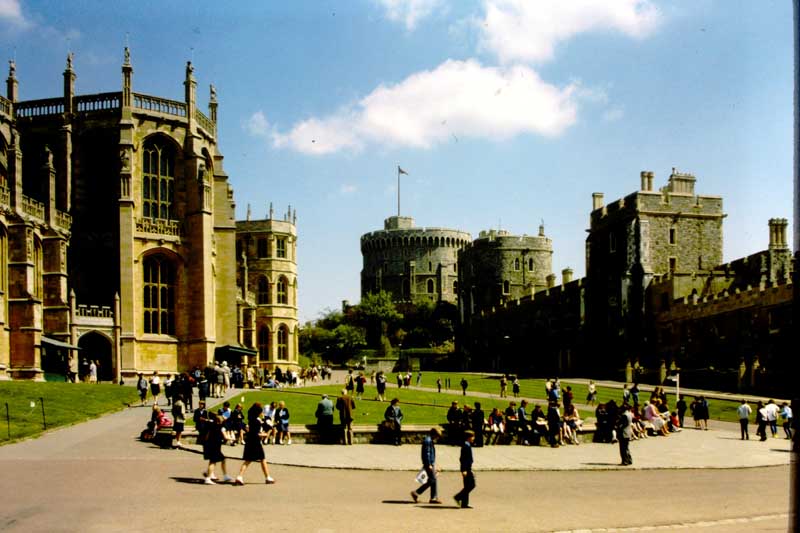 Photo # 965 WINDSOR CASTLE – Lower Ward
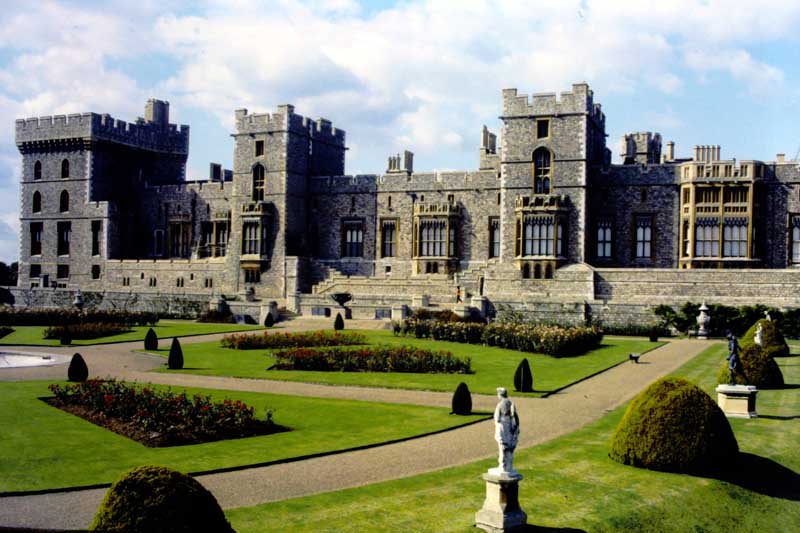 Photo # 966 WINDSOR CASTLE – East Terrace
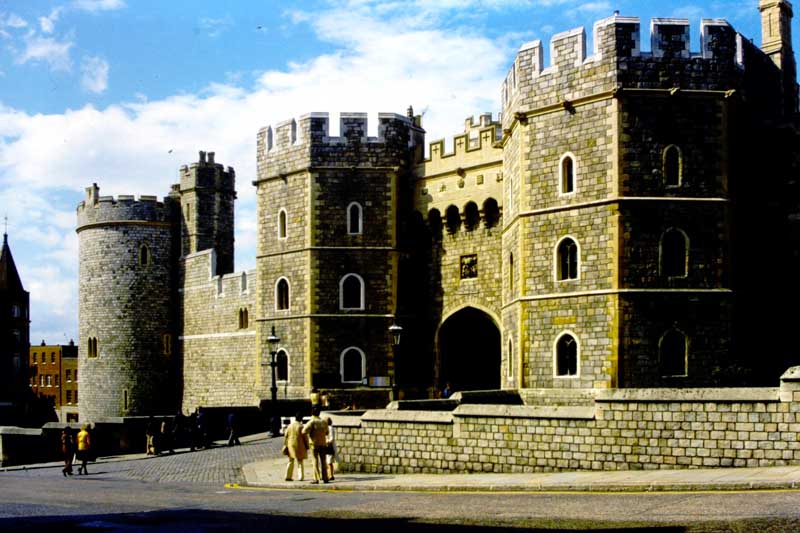 Photo # 967  WINDSOR CASTLE – Henry VIII’s Gateway
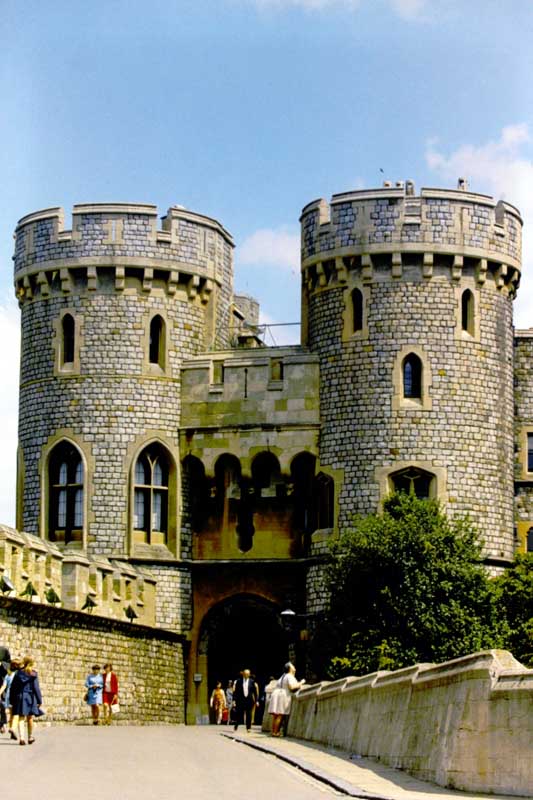 Photo # 968 WINDSOR CASTLE – Norman Gate
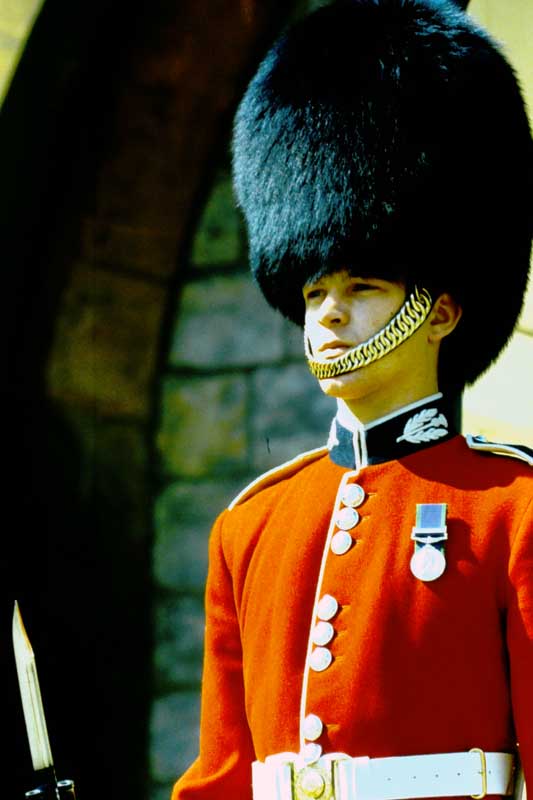 Photo # 969 WINDSOR CASTLE - Sentry
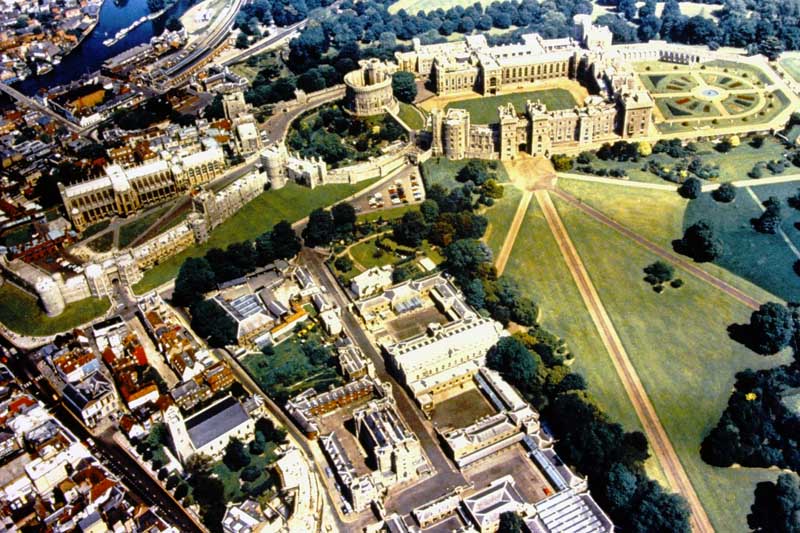 WINDSOR CASTLE – Aerial View
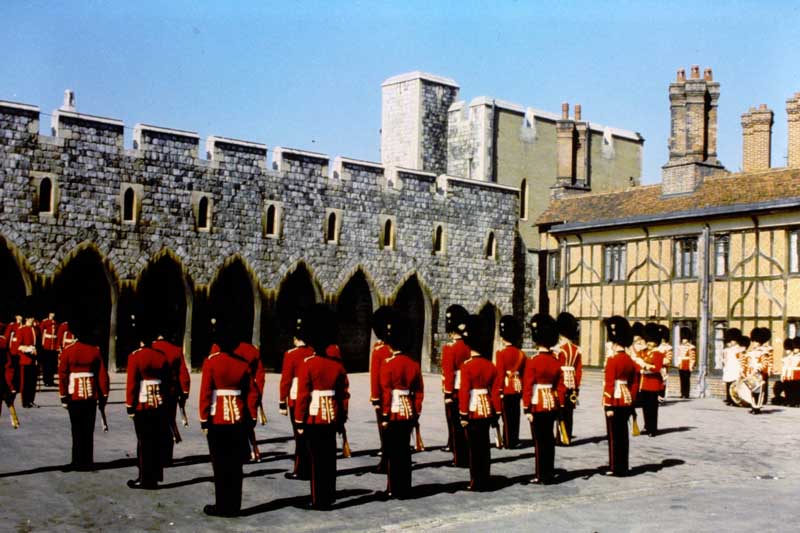 WINDSOR CASTLE  - Guards
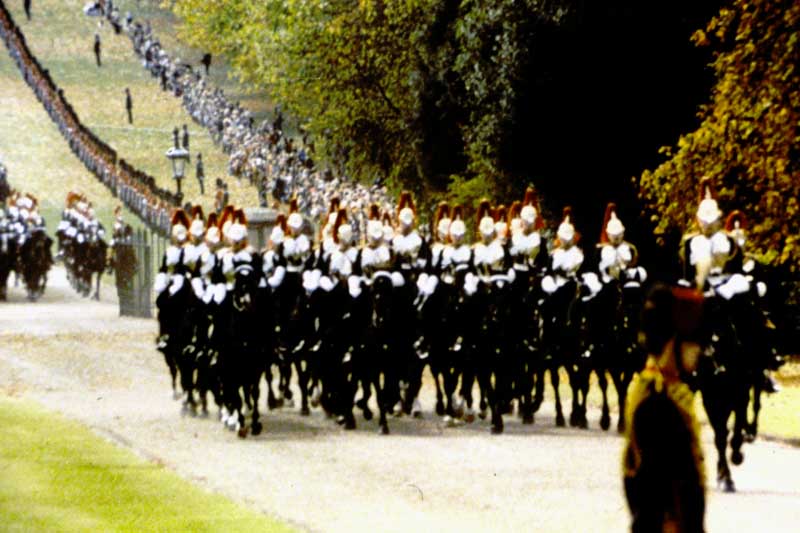 WINDSOR CASTLE - Guards
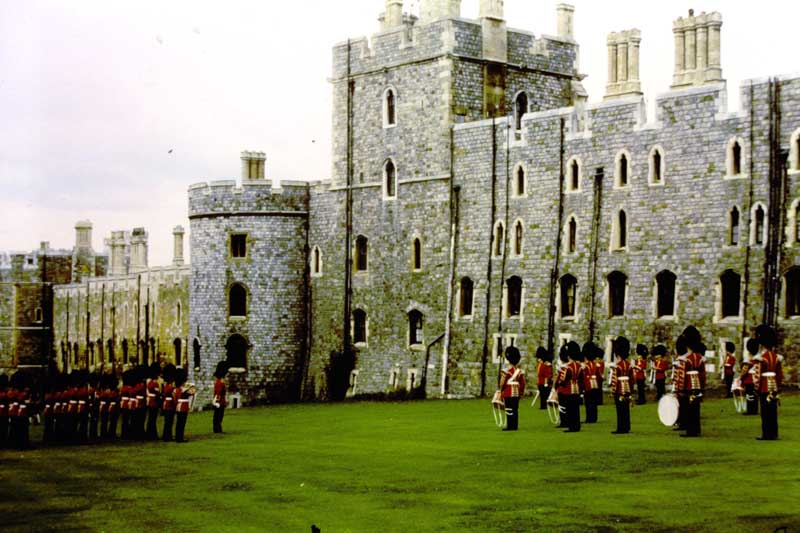 WINDSOR CASTLE - Guards
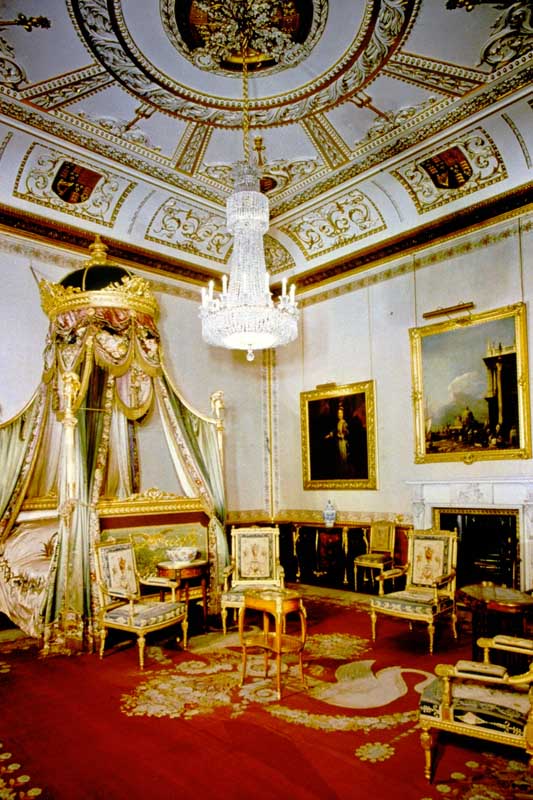 The Kings Bedroom – State Apartments, WINDSOR CASTLE
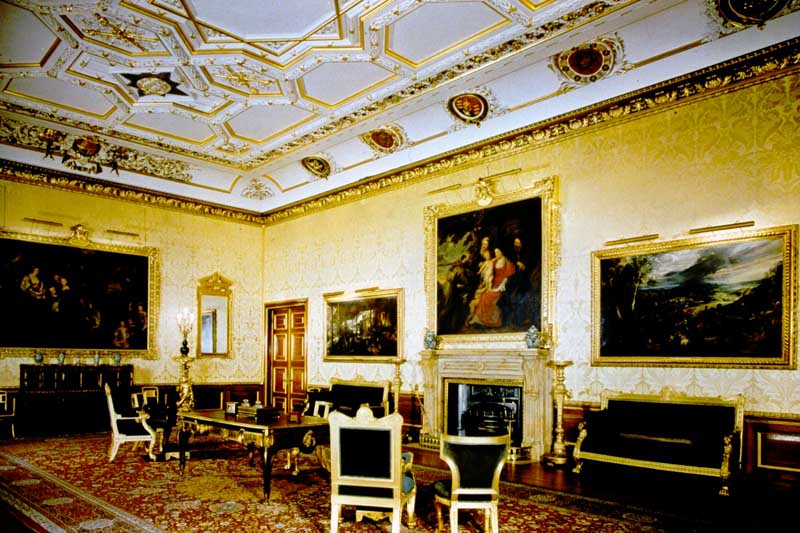 King’s Drawing Room -  State Apartments, WINDSOR CASTLE
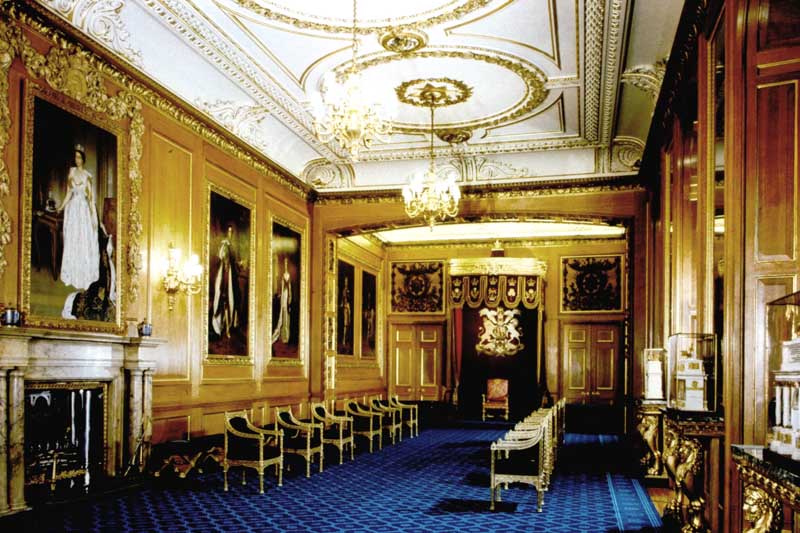 Garter Throne Room - State Apartments, WINDSOR CASTLE
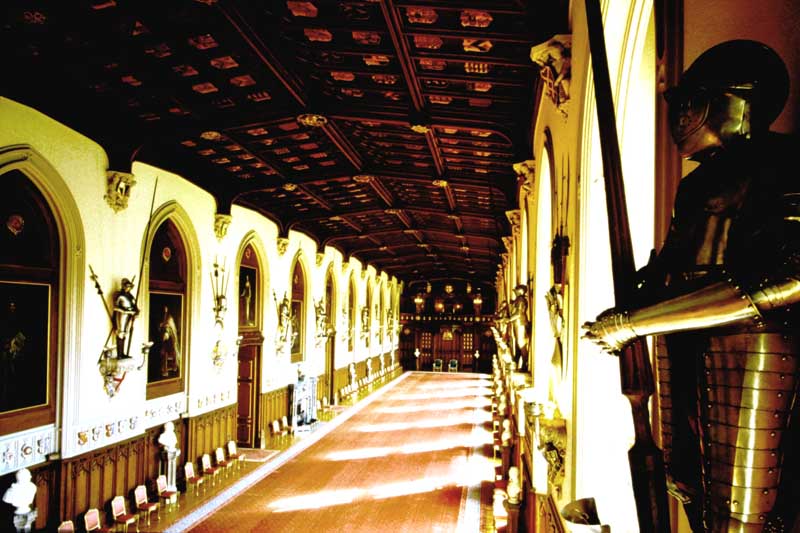 St. George’s Hall - State Apartments, WINDSOR CASTLE
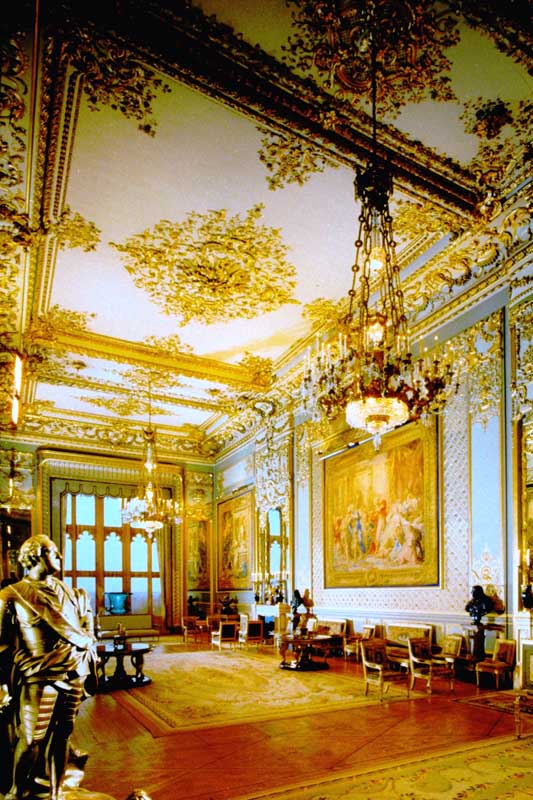 Grand Reception Room - State Apartments, WINDSOR CASTLE
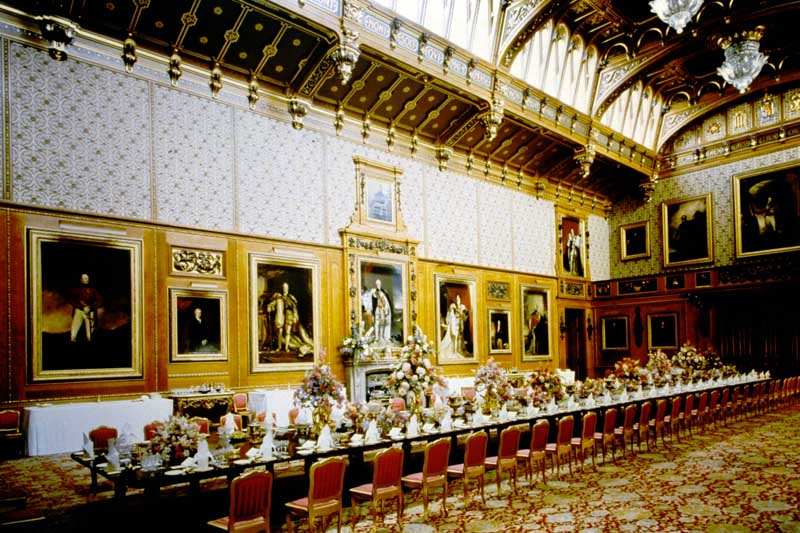 The Waterloo Chamber -  State Apartments, WINDSOR CASTLE
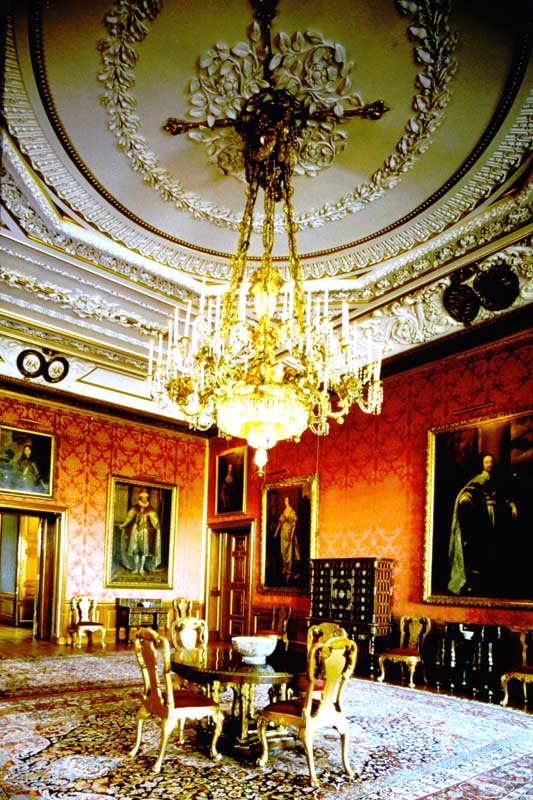 Queen’s Drawing Room - State Apartments, WINDSOR CASTLE
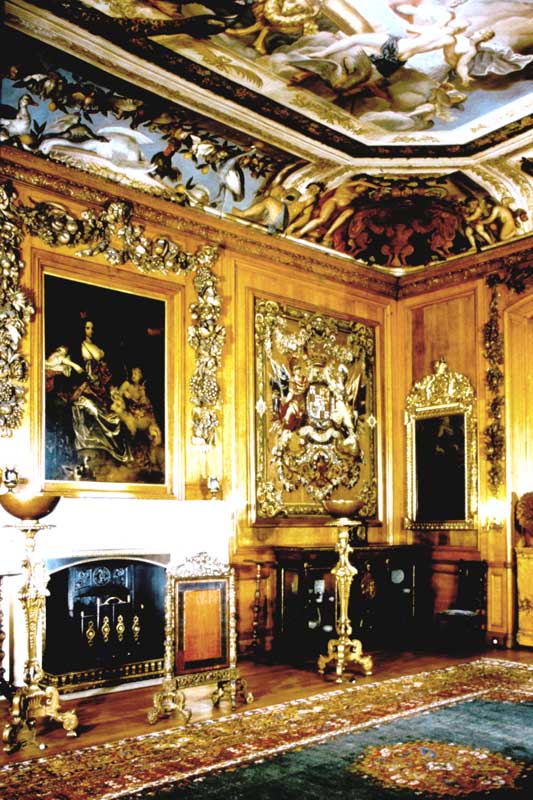 King’s Dining Room - State Apartments, WINDSOR CASTLE
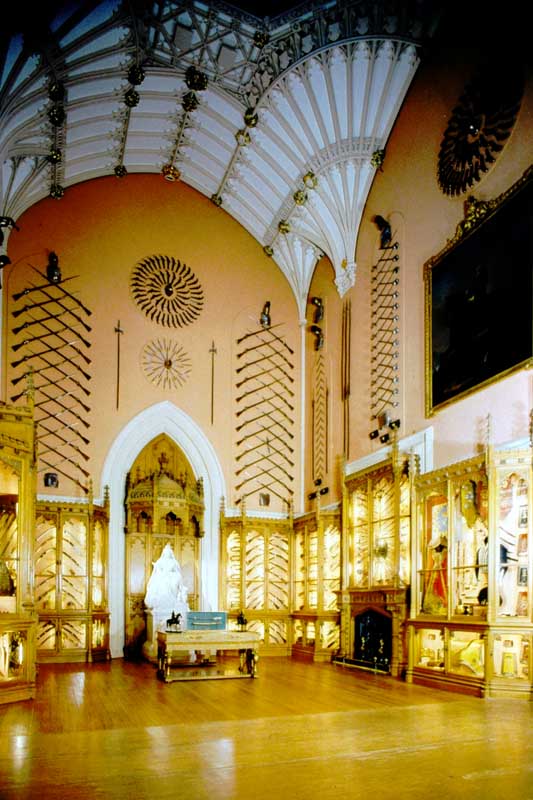 Grand Vestibule - State Apartments, WINDSOR CASTLE
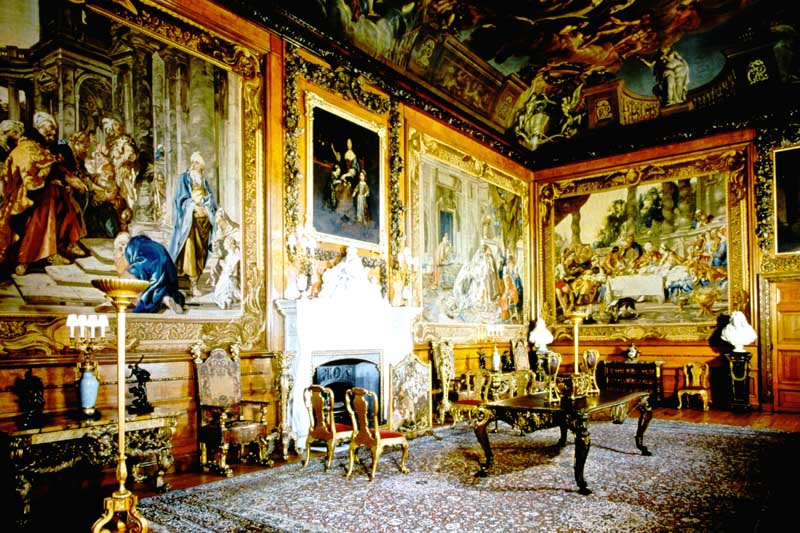 Queen’s Presence Chamber - State Apartments, WINDSOR CASTLE
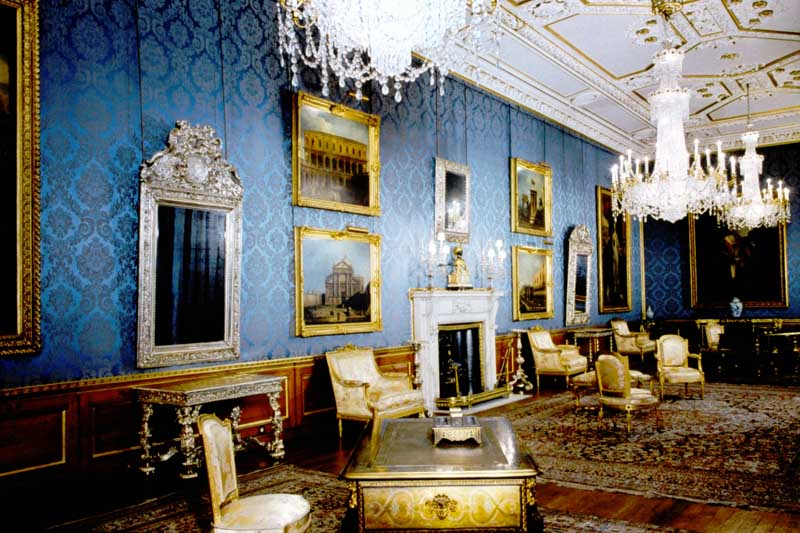 Queen’s Ballroom - State Apartments, WINDSOR CASTLE
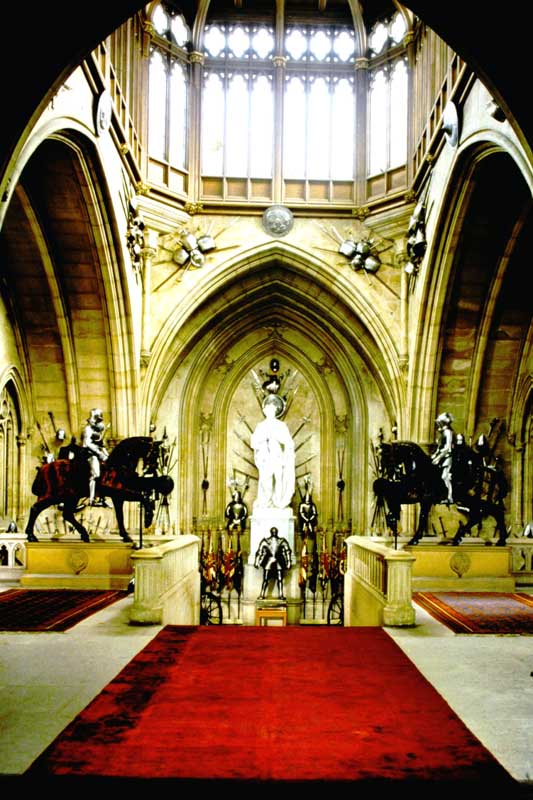 Grand Staircase - State Apartments, WINDSOR CASTLE
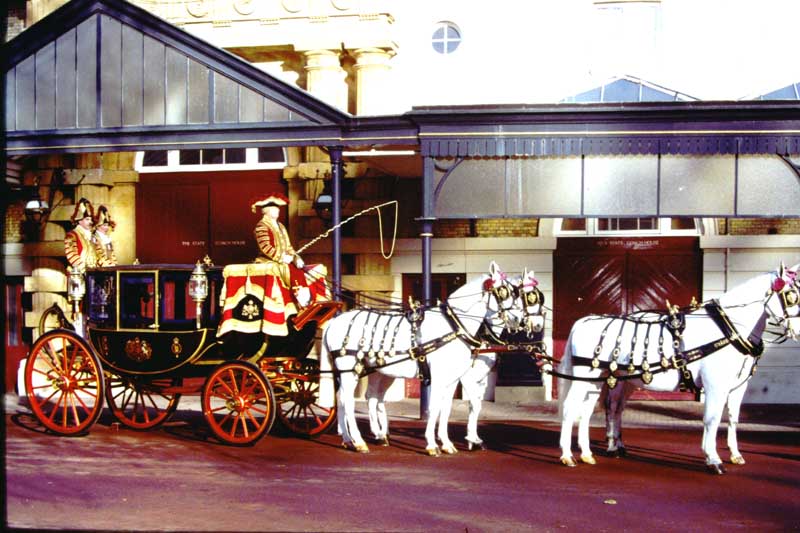 1. The Glass Coach – THE ROYAL MEWS, Buckingham Palace
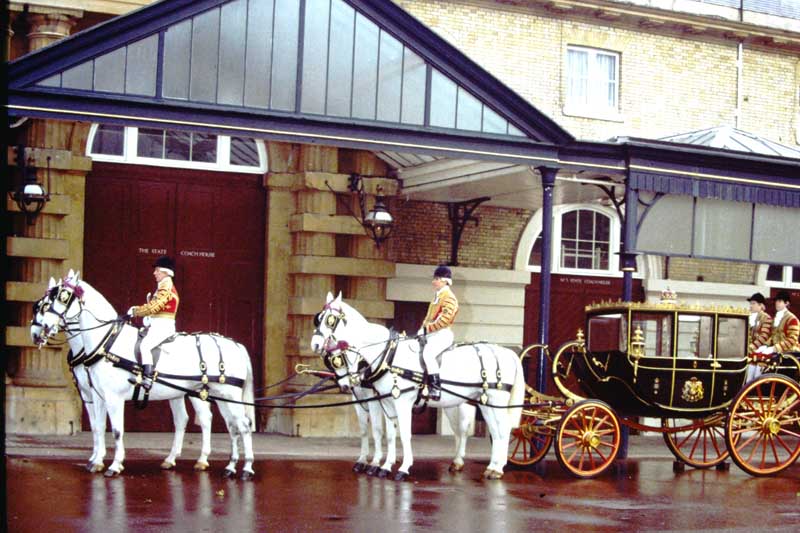 2. Sottish State Coach - THE ROYAL MEWS, Buckingham Palace
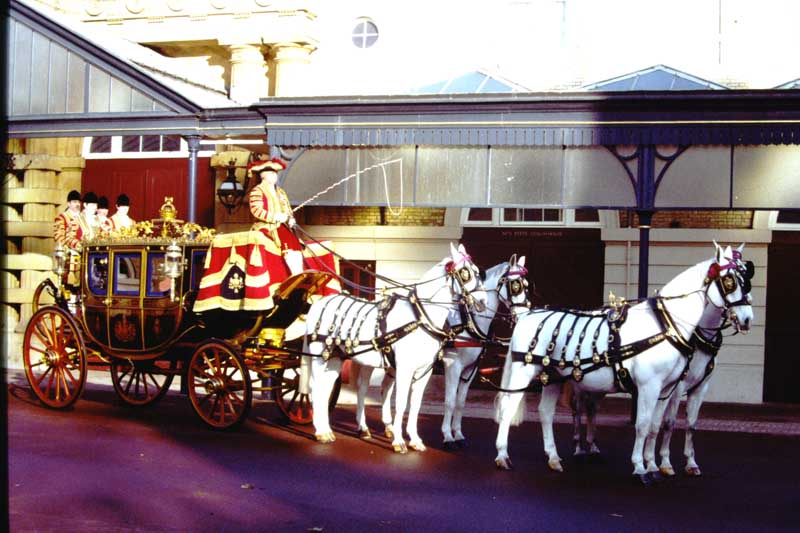 3. Irish State Coach - THE ROYAL MEWS, Buckingham Palace
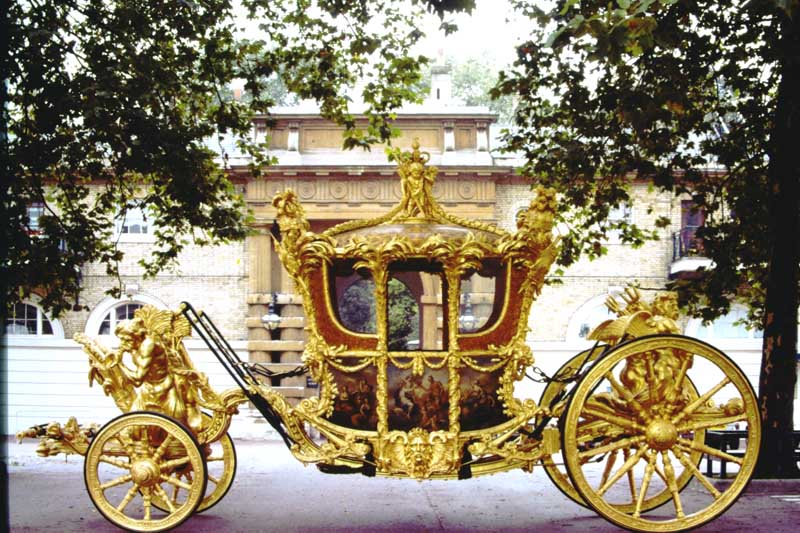 4. The Gold Coach - THE ROYAL MEWS, Buckingham Palace
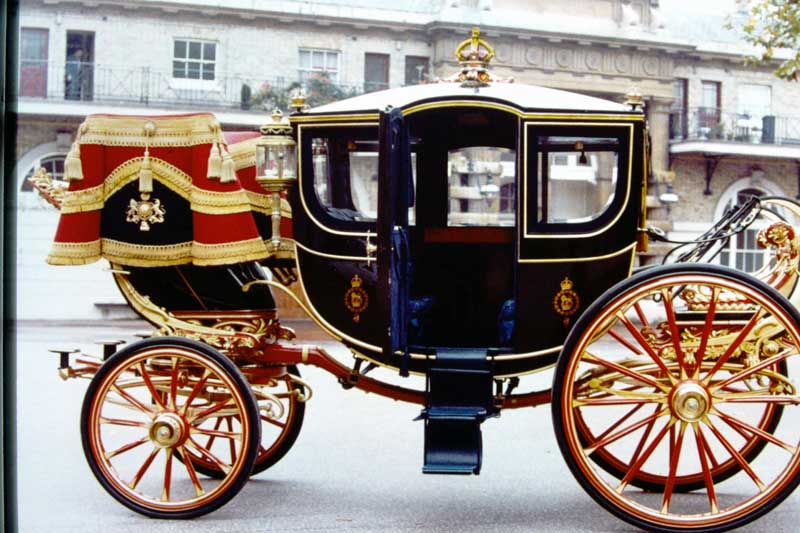 5. Queen Alexandra’s State Coach - THE ROYAL MEWS, Buckingham Palace
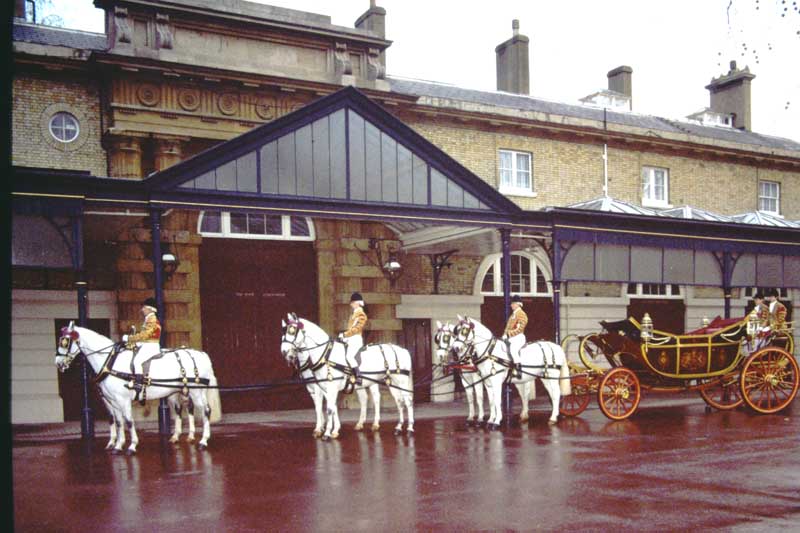 6. 1902 State Landau - THE ROYAL MEWS, Buckingham Palace
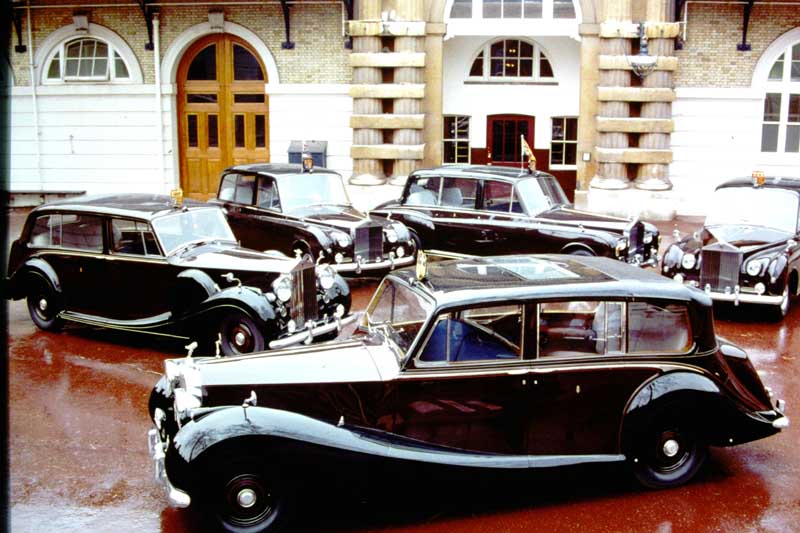 1. The 5 State Rolls Royces - THE ROYAL MEWS, Buckingham Palace
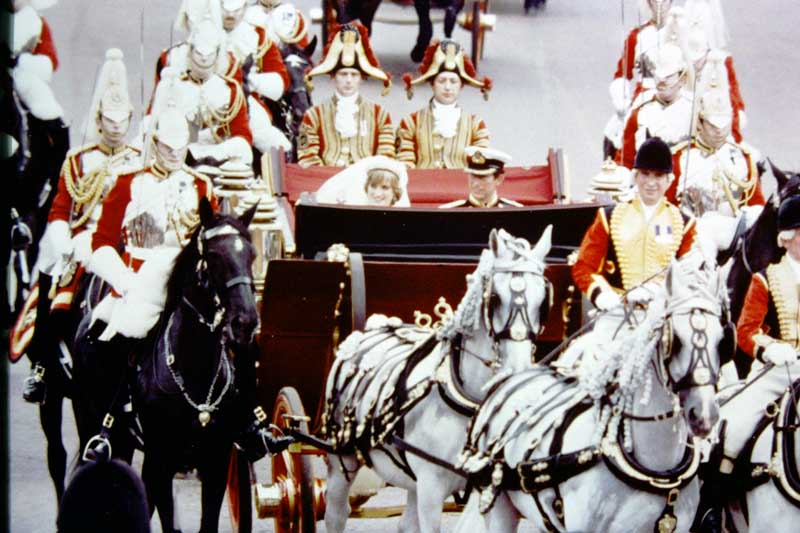 2. 1902 State Landau – Prince of Wales’s Wedding, 1981 - THE ROYAL MEWS, Buckingham Palace
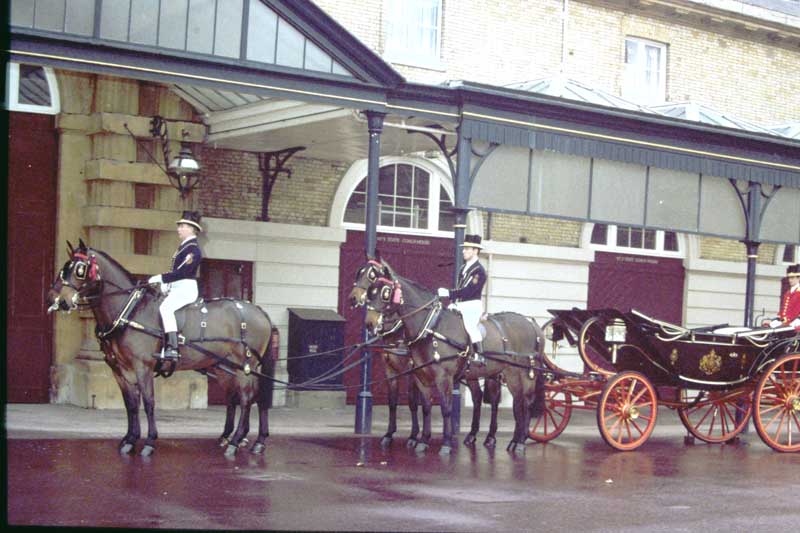 3. Semi-State Landau - THE ROYAL MEWS, Buckingham Palace
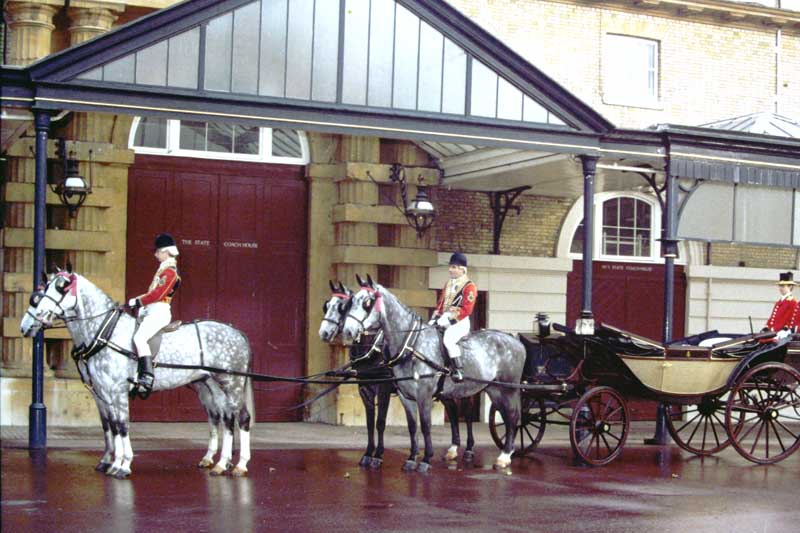 4. Ascot Landau with Horses - THE ROYAL MEWS, Buckingham Palace
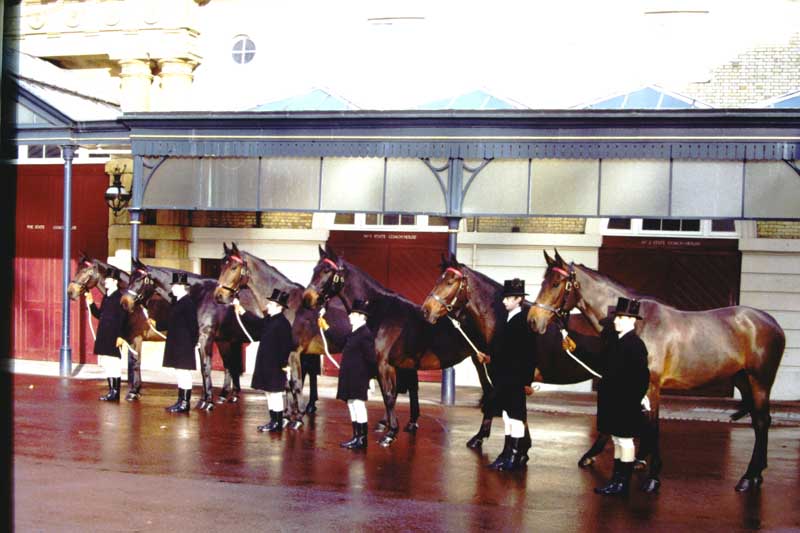 5. Home Bred Bay Carriage Horses - THE ROYAL MEWS, Buckingham Palace
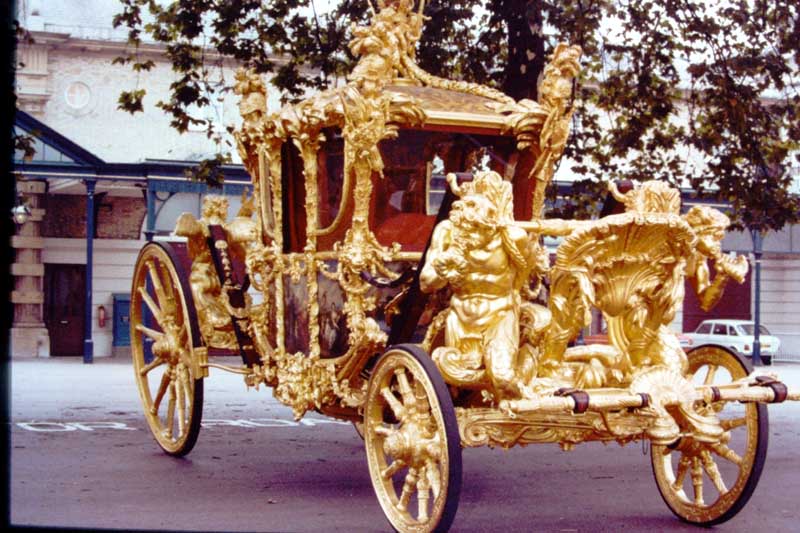 6. Gold State Coach Front View - THE ROYAL MEWS, Buckingham Palace
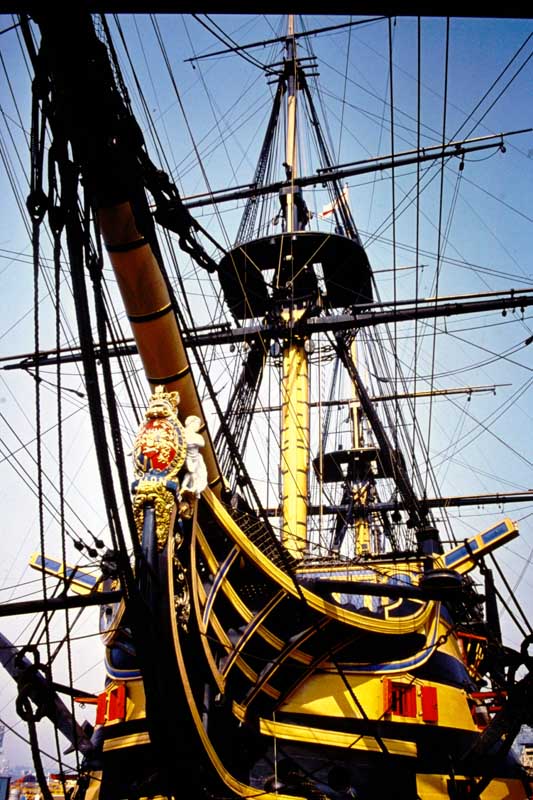 13. H.M.S. VICTORY, Close up Bow View
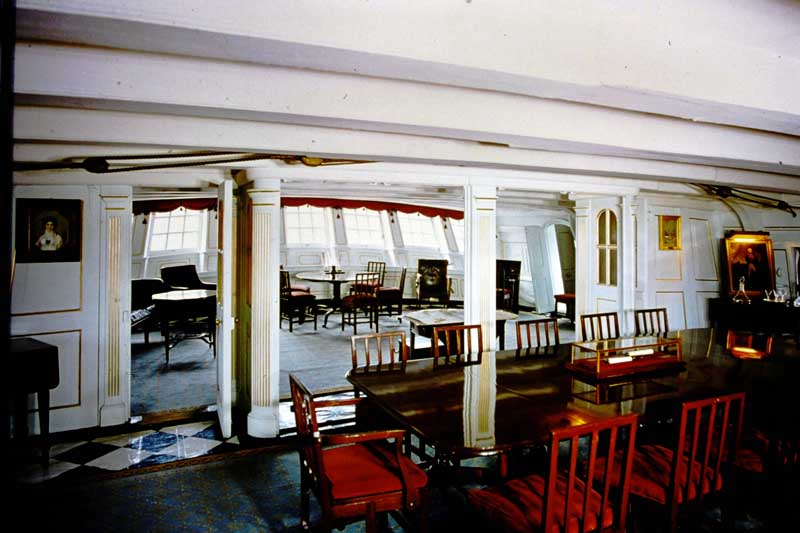 18. H.M.S. VICTORY Great Cabin
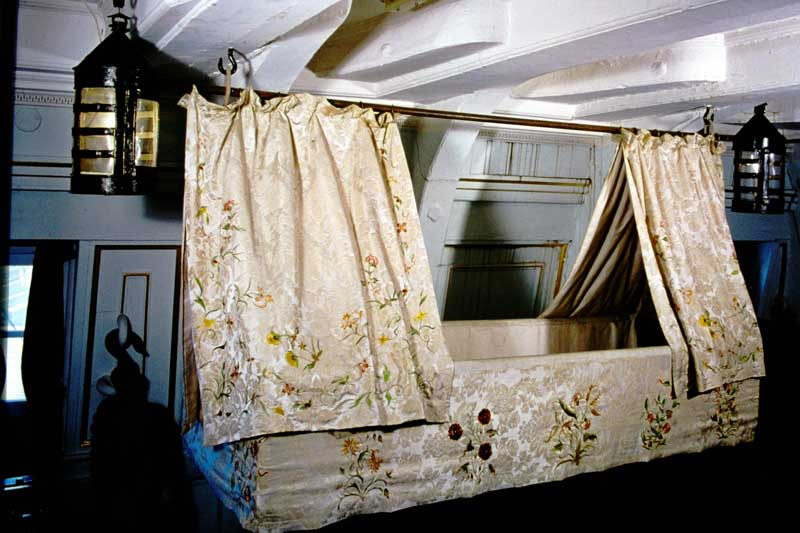 21. H.M.S. VICTORY Nelson’s Cot
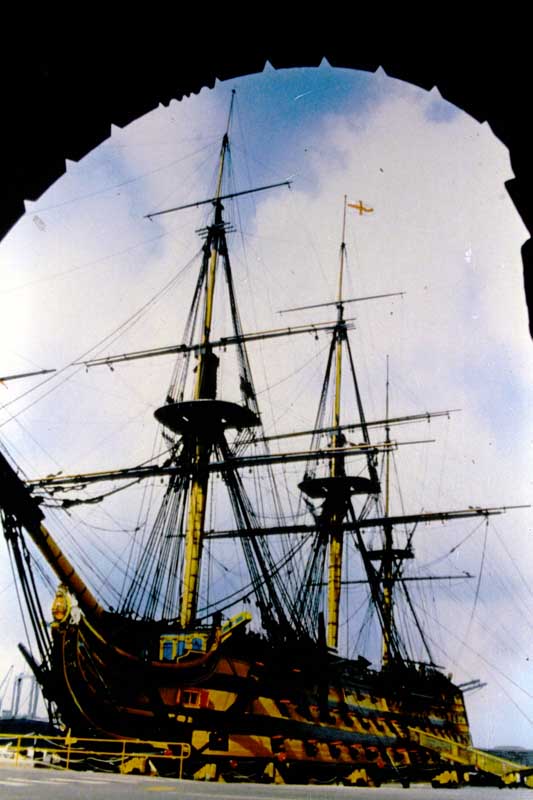 H.M.S. VICTORY View from forward
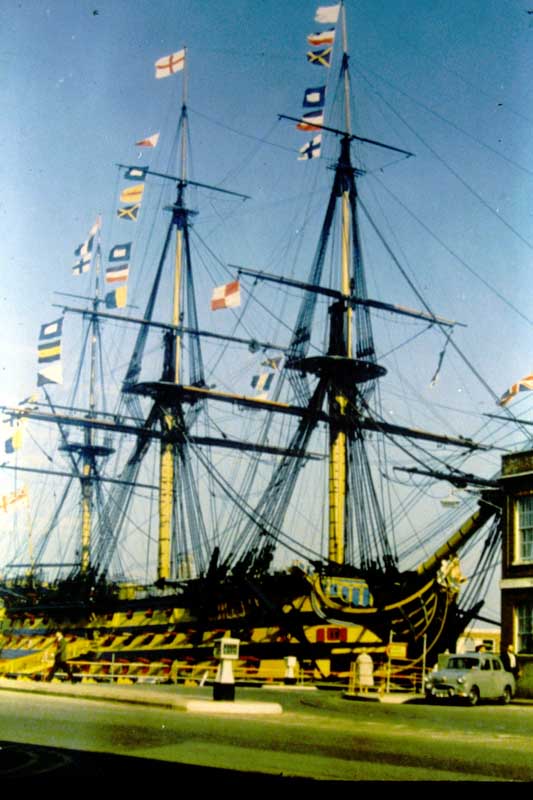 H.M.S.VICTORY Lord Nelson’s Famous Signal (England Expects….)
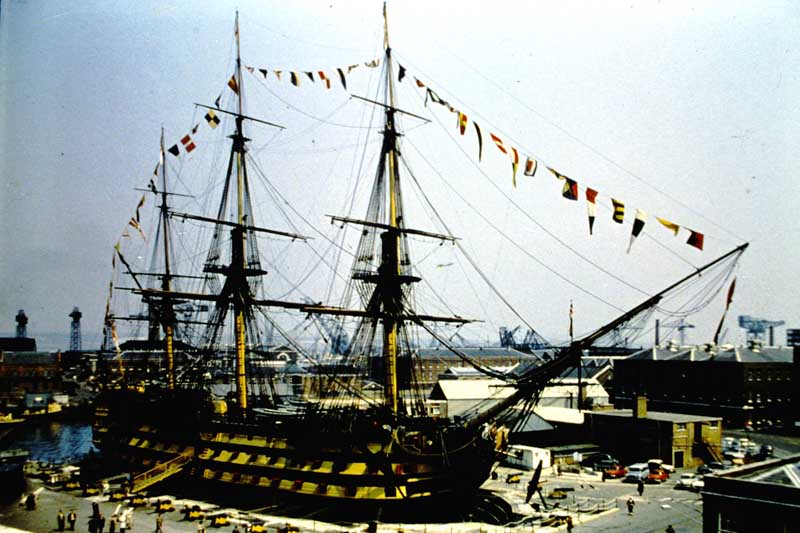 H.M.S. VICTORY  Dressed Overall
END OF SLIDE BOX 4